Школьная экология
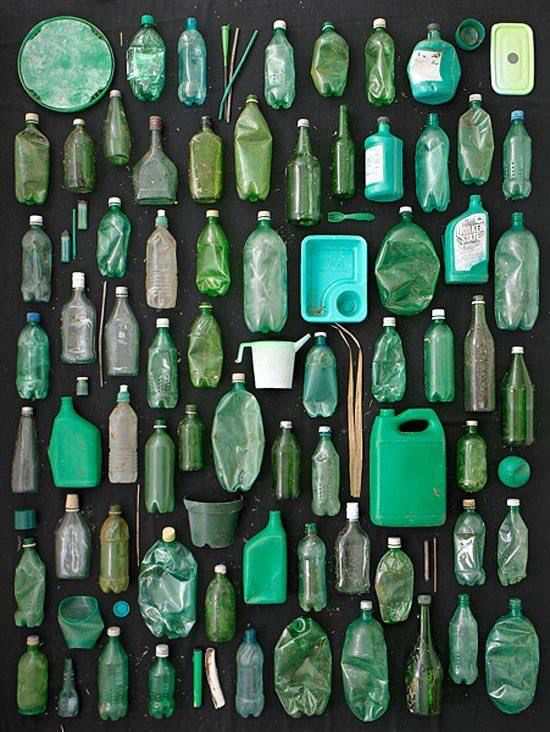 Участники проекта:
Артемьева Серафима 
Трофимова Василиса
Консультант: 
Куприянова Мария Игоревна
Роли участников в проекте
Артемьева Серафима: оформительские работы (оформление постеров и плакатов), оформление и заполнение презентации для 3-4 классов, оформление и заполнение презентации на защиту темы, оформление школьного портфолио, съёмка и обработка мотивационного видео.
Трофимова Василиса: оформительские работы (оформление постеров и плакатов), оформление и заполнение презентации для детских садов и 1-2 классов, съёмка и обработка мотивационного видео.
Цель проекта:
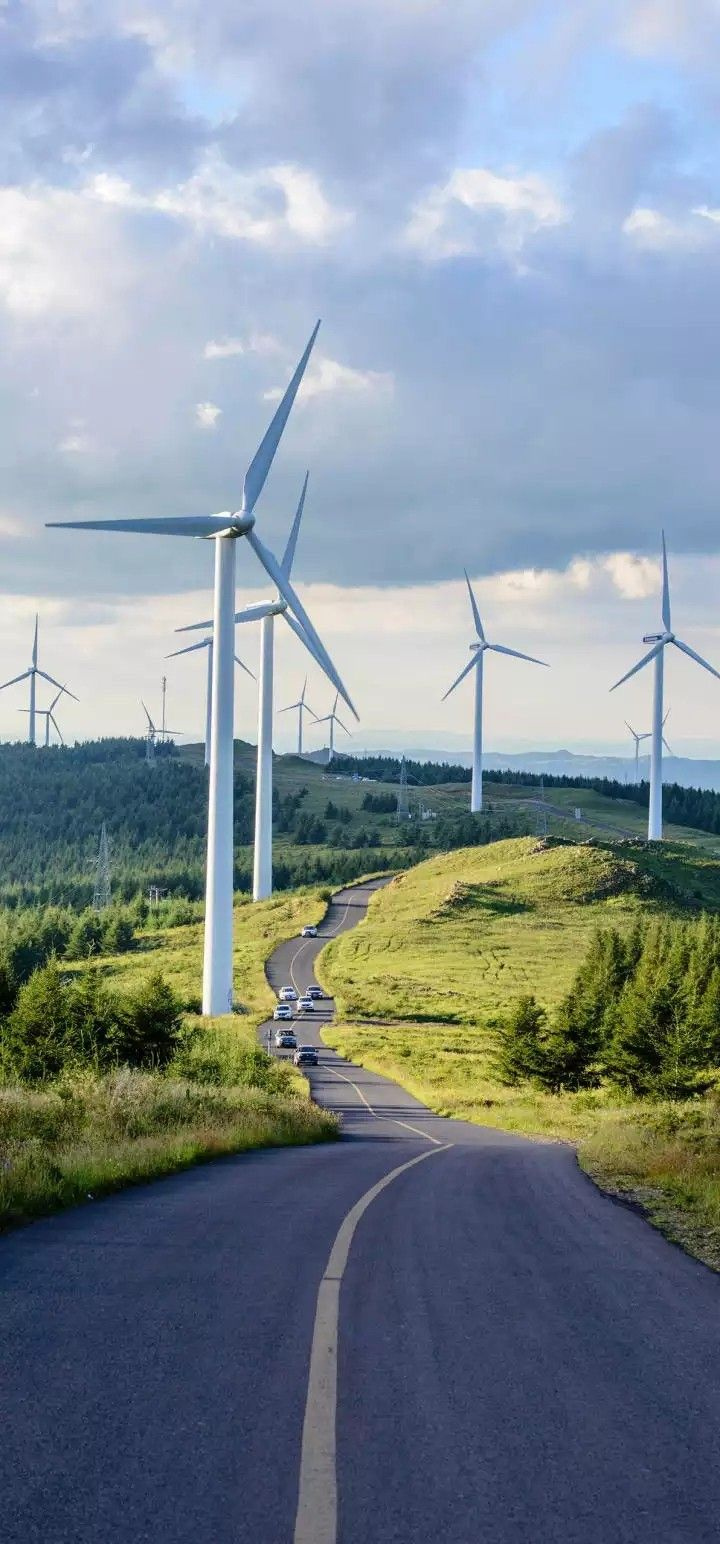 Привитие культуры сбора мусора среди детей младшего возраста.
Проблема проекта:
В нашей стране очень тяжело и медленно  идёт привитие культуры сбора мусора и уменьшение его количества.
Проблема в том, что мы можем обходиться без пластиковых стаканчиков, но не хотим это понимать и принимать.
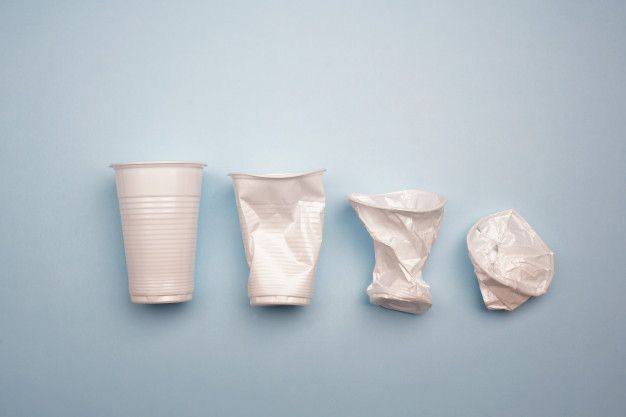 Задачи:
Сбор информации по переработке пластиковых крышек и стаканчиков
Подготовка мотивационного ролика про сдачу пластиковых крышек.
Проведение опроса: «Готовы ли вы отказаться от пользования стаканчиками в пользу личной посуды (бутылка, термос, личная кружка)»
Расширить своё поле деятельности со сбором пластиковых крышек на детские сады
Конечный продукт:
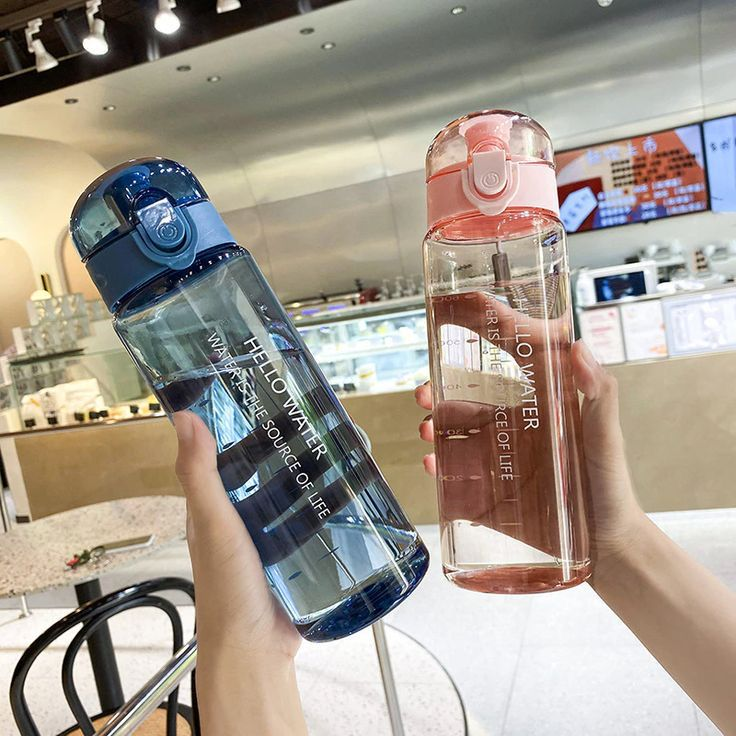 Организованный сбор пластиковых крышек в школе и детских садах. Использование вырученных средств на благотворительность, продолжение проекта и нужды школы.
Отказ от пластиковых стаканчиков.
Критерии самооценки:
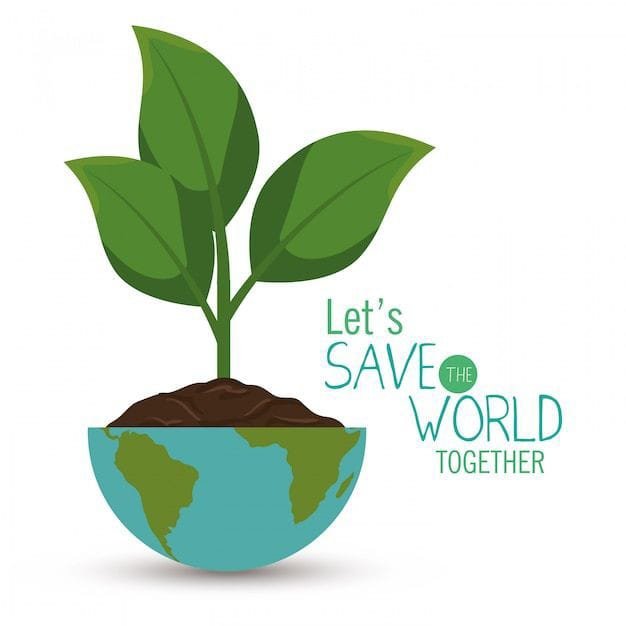 Оценка, исходя из результатов опроса, количества собранных крышечек и уменьшения использованных стаканчиков.
Спасибо за внимание и понимание
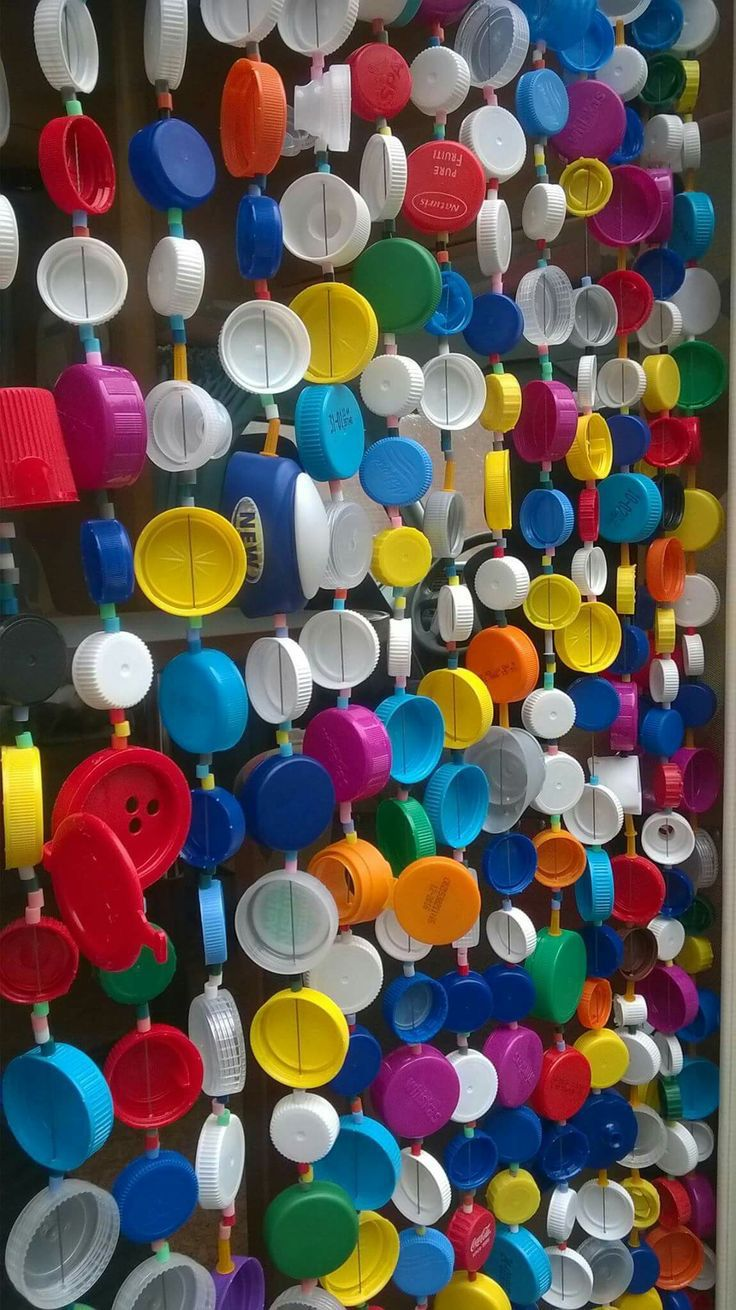 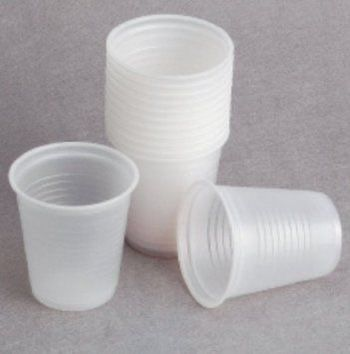